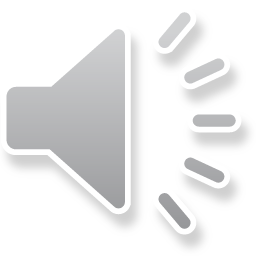 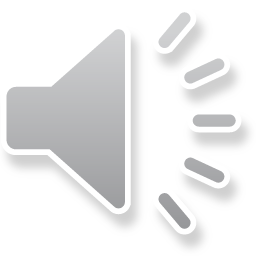 Backing track
Performance track
Three Little BirdsTraditional Balkan Folk Song
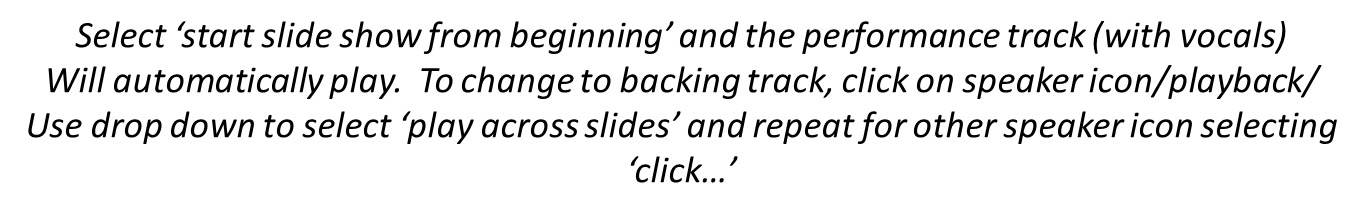 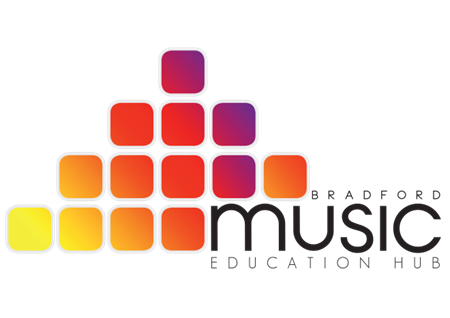 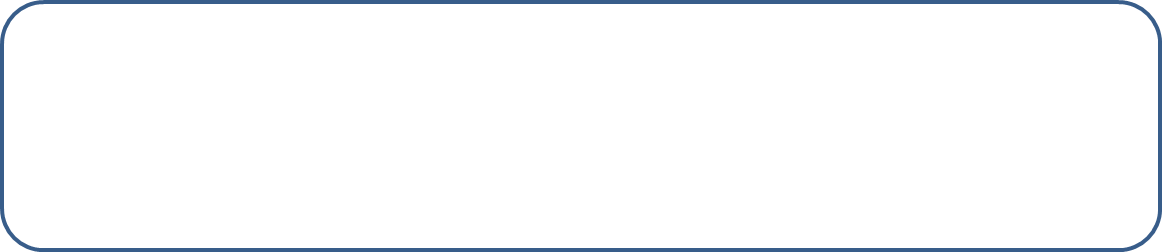 Don’t worry About a thing,’Cos ev’ry little thing’Sgonna be alright.
Singin’ don’t worryAbout a thing’Cos ev’ry little thing’Sgonna be alright.
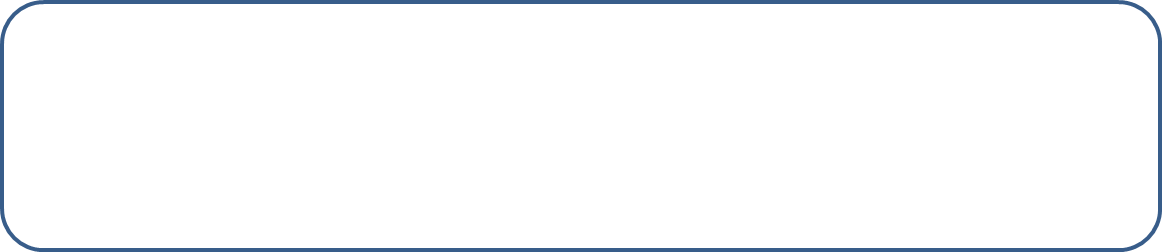 Rise up this morning,Smile with the rising sun,Three little birds pitch by my doorstepSingin’ sweet songsOf melodies pure and true,Singin’, ‘This is my message to you.’
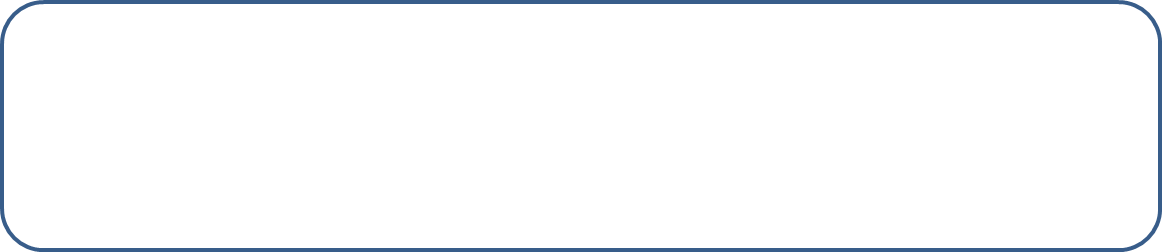 Don’t worry About a thing,’Cos ev’ry little thing’Sgonna be alright.
Singin’ don’t worryAbout a thing’Cos ev’ry little thing’Sgonna be alright.
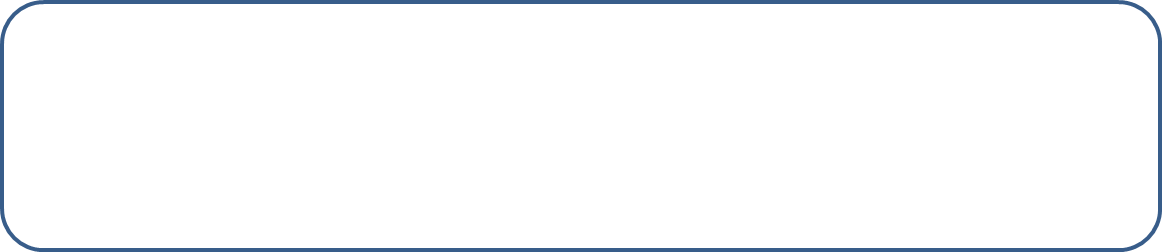 Rise up this morning,Smile with the rising sun,Three little birds pitch by my doorstepSingin’ sweet songsOf melodies pure and true,Singin’, ‘This is my message to you.’
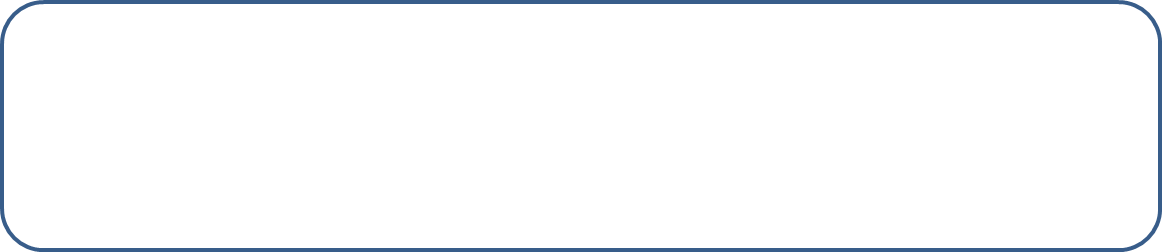 Don’t worry About a thing,’Cos ev’ry little thing’Sgonna be alright.
Singin’ don’t worryAbout a thing’Cos ev’ry little thing’Sgonna be alright.